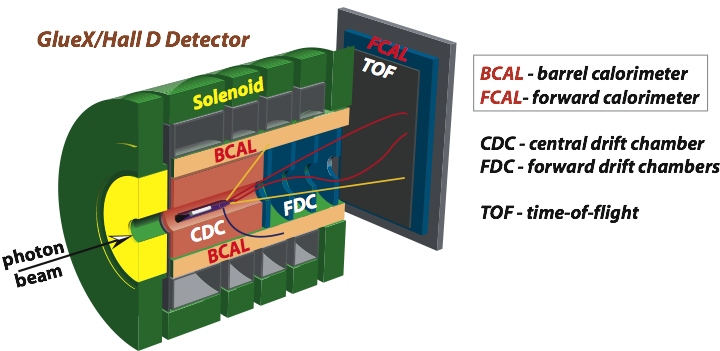 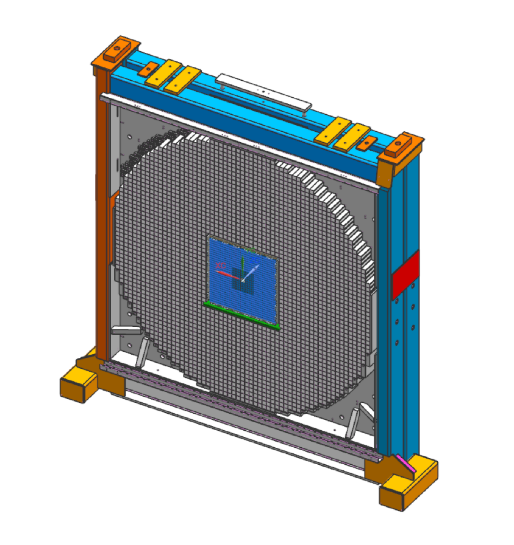 Estimates of the PMT Anode Current of the CCAL (FCAL2) Modules
Alexander Somov, Jefferson Lab

              23 February 2020
Motivation
Estimate anode current of the FCAL 2   PWO insert

  - decide on the required gain of the active base amplifier 

Measure PMT anode current for CCAL modules. Extrapolate measurements to 
      the FCAL 2 

Perform measurements for two luminosities:

         -  use JD70 – 105 (47 um) diamond radiator

         -  350 nA  (GlueX II run conditions) and 200 nA electron beam currents
[Speaker Notes: *]
Analysis Overview
Collect CCAL FADC waveforms using random and PS triggers
  - no data sparsification (no threshold applied)

  - estimate current using waveforms acquired with 
    the random trigger

  - Use PS trigger to monitor beam trips 
     (time difference between trigger time stamps)

Sum up FADC ampilitudes above the threshold 
     (1 count above the baseline) in a 400 ns window 
                           (100 fadc samples)

Estimate anode current as follows:
FADC Pedestals
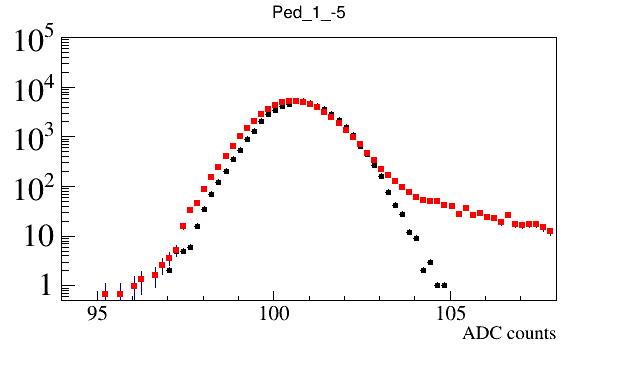 Threshold
No beam
350 nA beam
[Speaker Notes: *]
CCAL FADC Waveforms
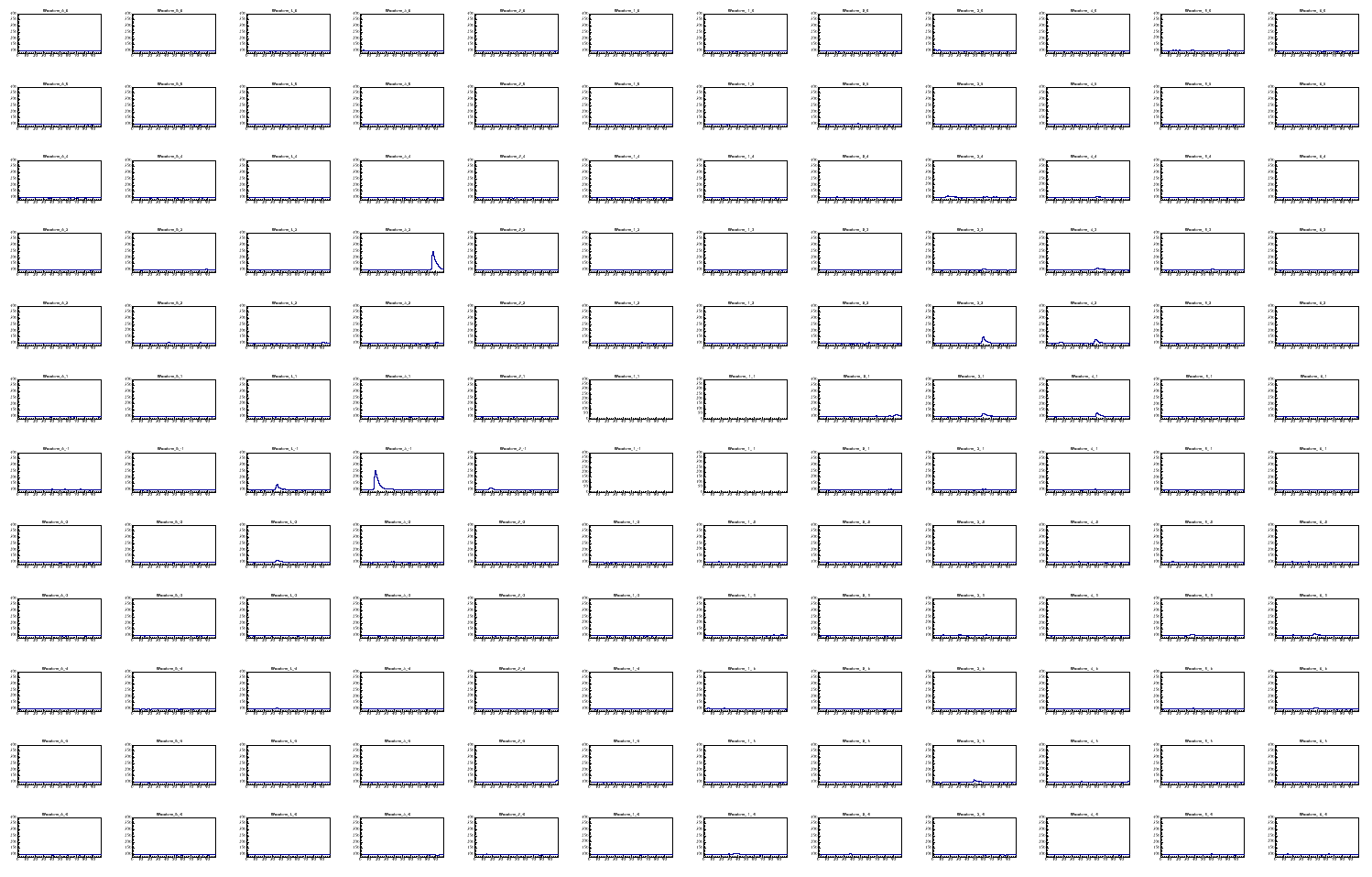 [Speaker Notes: *]
Sum of FADC Amplitudes in 400 ns Time Window
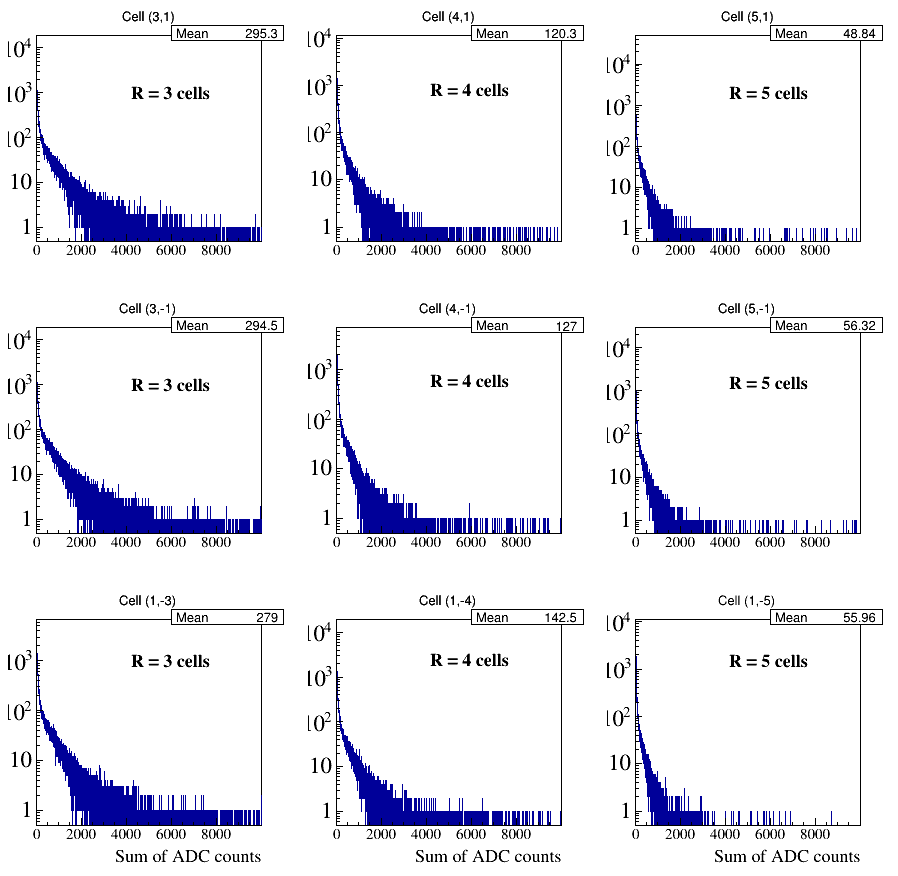 FADC amplitude sums for modules in 
different CCAL layers
[Speaker Notes: *]
Sum of FADC Amplitudes in 400 ns Time Window
Current seen by FADC in the 3rd row:  30 A
Current through the divider: 30 A / 25  =  1.2 A

Current estimates for FCAL:

       - beam hole in the FCAL insert: 2x2 modules
 
      - 1st layer covered by an absorber
  
      - CCAL is positioned at Z CCAL  = 2  Z FCAL 
                                    (ZCCAL   12 m)
           
              aperture: 4th  CCAL layer corresponds to 
               the 2nd FCAL layer
             solid angle: factor 4

     -  FCAL current in the 3rd layer (1st after an  
         absorber) if no amplifier used: 
                            5 x 4 = 20 A
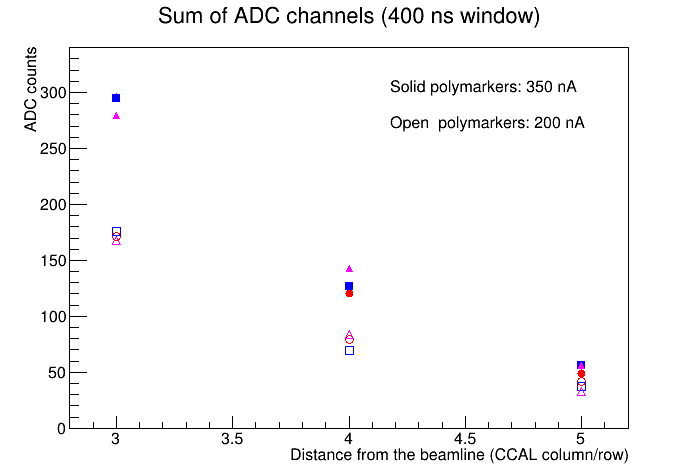 30 A / 25
15 A / 25
5 A  / 25
[Speaker Notes: *]
Discussion
Can (probably) use active bases without dividers in all FCAL 2 insert modules except 
the 3 – 4 layers after the absorber. The amplification factor of 3 or 6 can be used for 
these modules

28 active bases were taken from the CCAL (all bases from layer 3 and 8 modules from layer 4).
Gain of these dividers will be modified (coordinated with Fernando): 
                       - 14 bases – gain 3 
                       - 14 bases – gain 6
Modified bases will be reinstalled on CCAL and testes in March / April
[Speaker Notes: *]
Baseline Shift as a Function of Rate
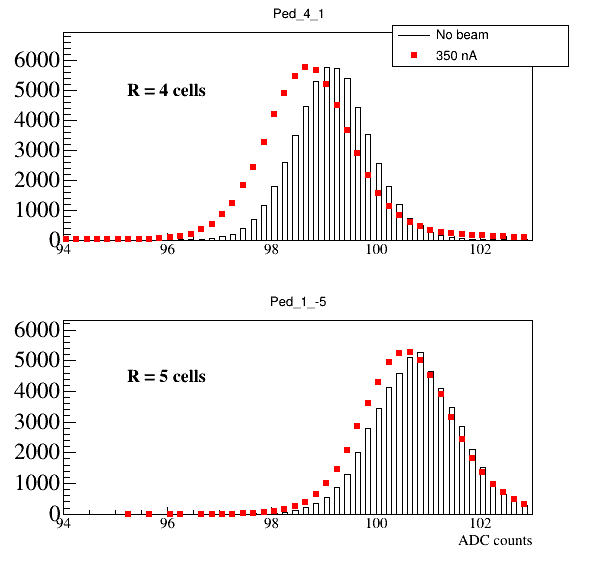 Amplifier in the active base is AC coupled
 - expect some FADC baseline shift at high
    rate
The shift depends on the rate

Note, if the amplifier is bypassed, the PMT 
Is DC coupled

Checked the baseline shift at CCAL 
(350 A at the diamond radiator JD70-105)

The shift is about 0.5 fadc counts in the
     4th layer (0.1 count in the 5th layer)
[Speaker Notes: *]